erasmus
Let´s unite to be unique
Our school lokca
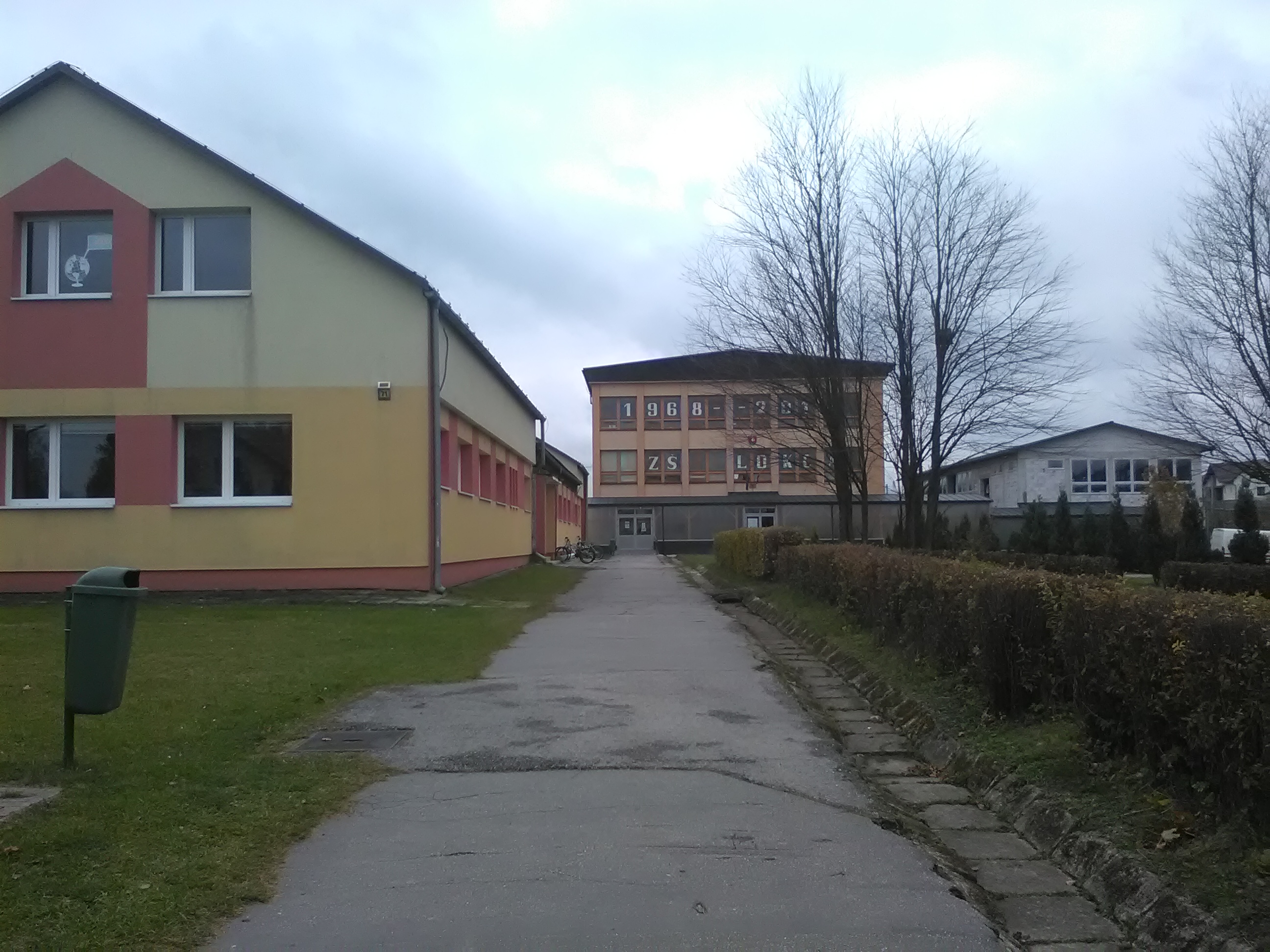 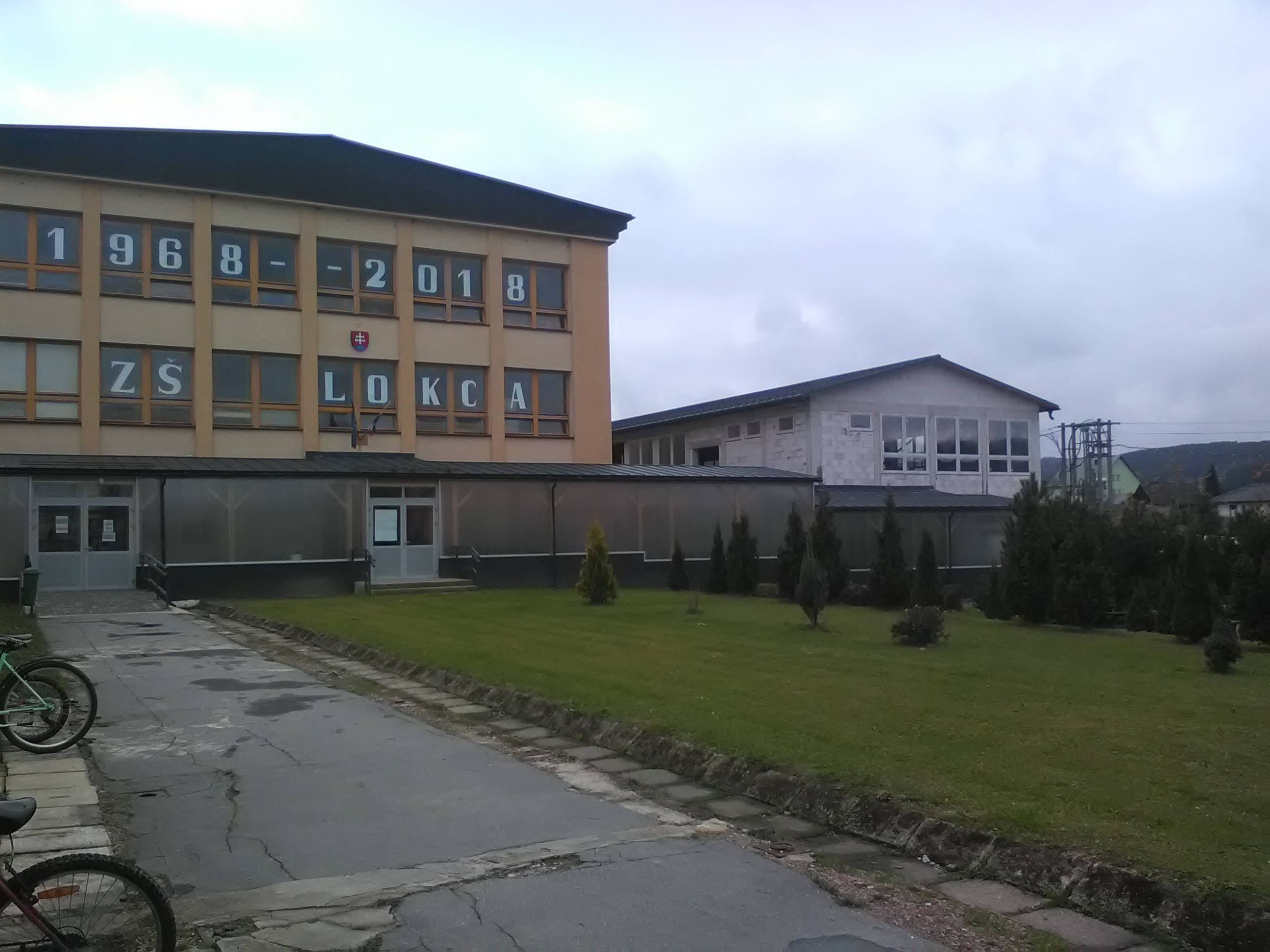 gym
school
Dining room
Our gym
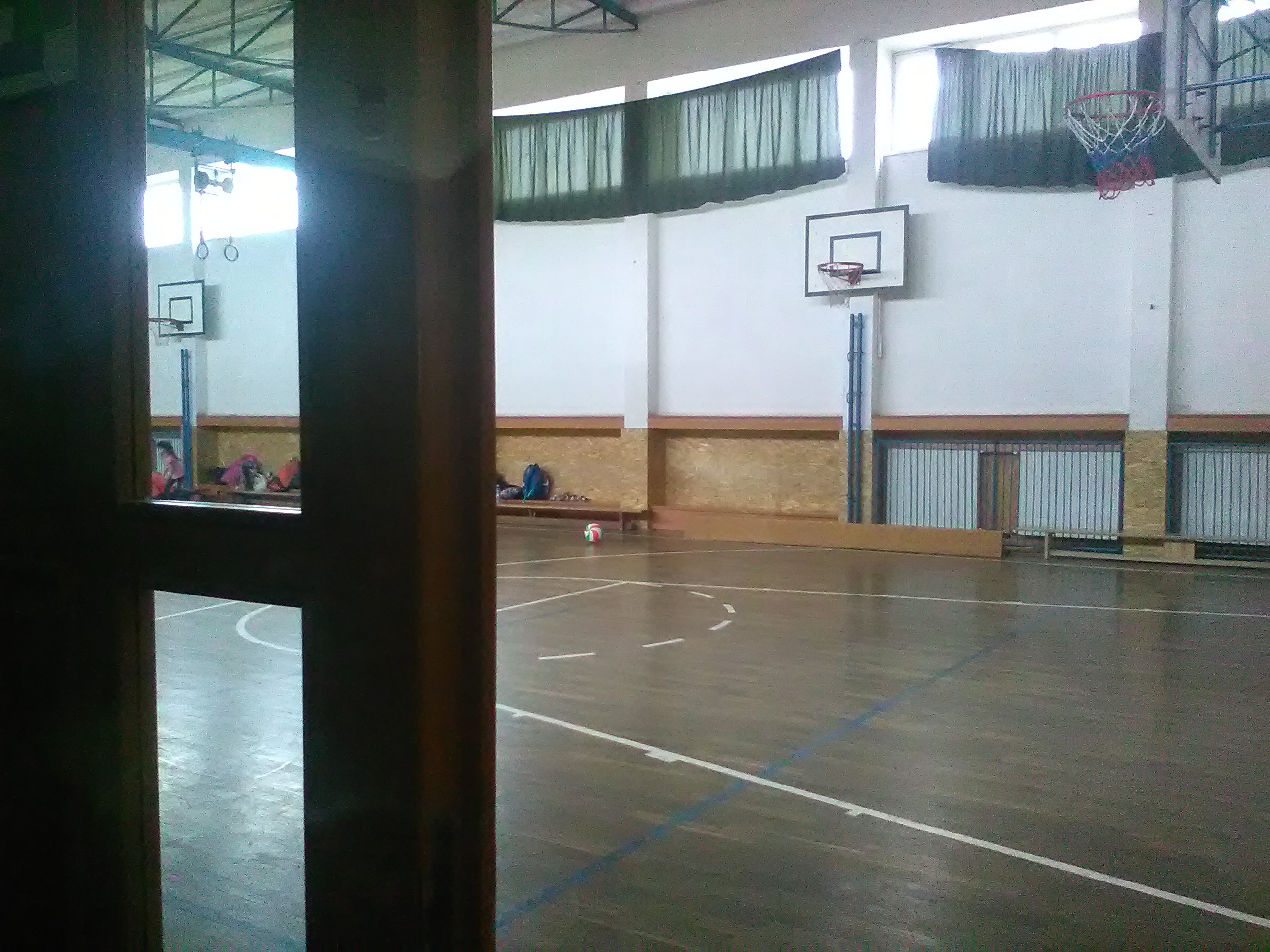 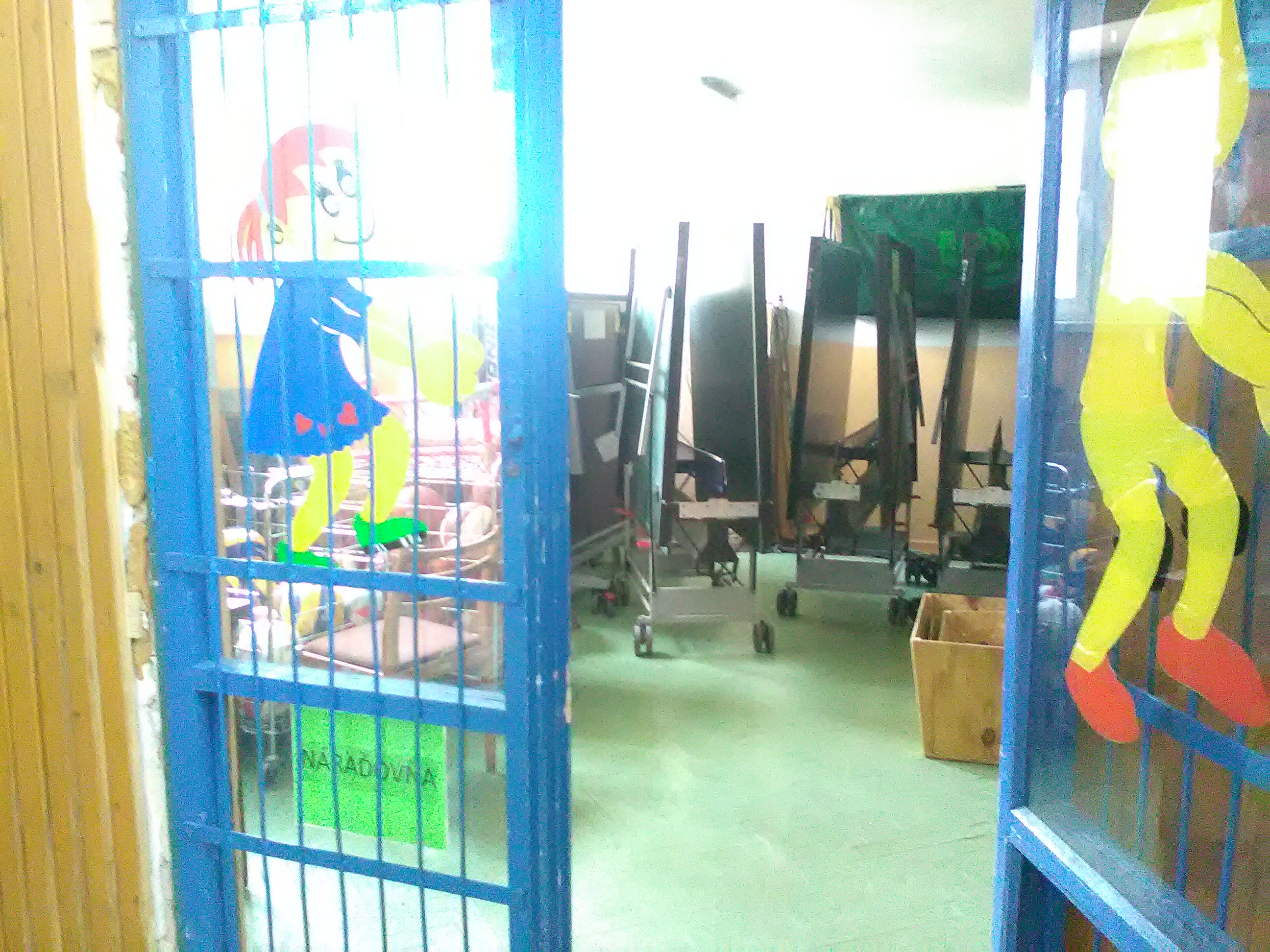 Our corridor to school, dining room, gym
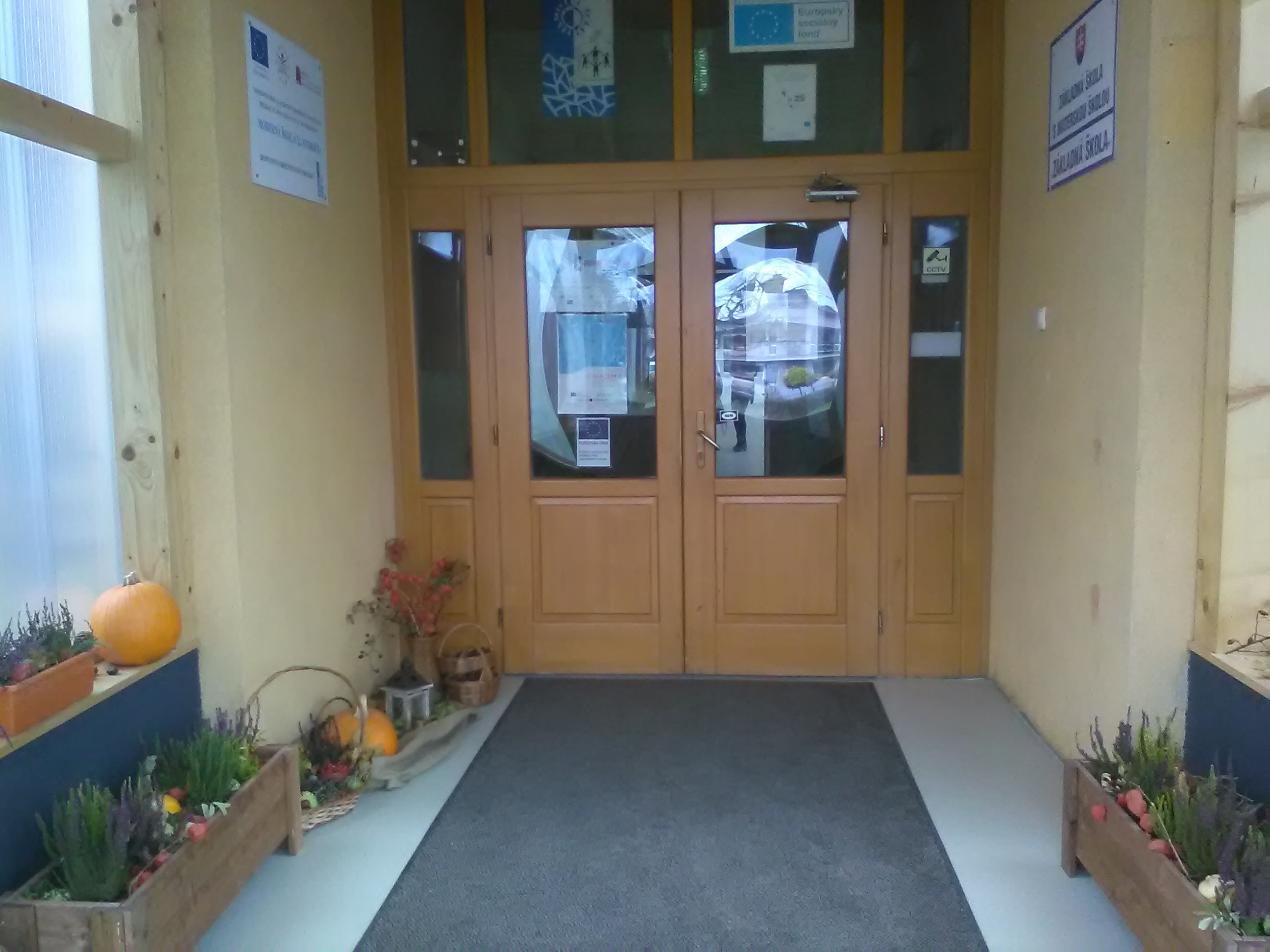 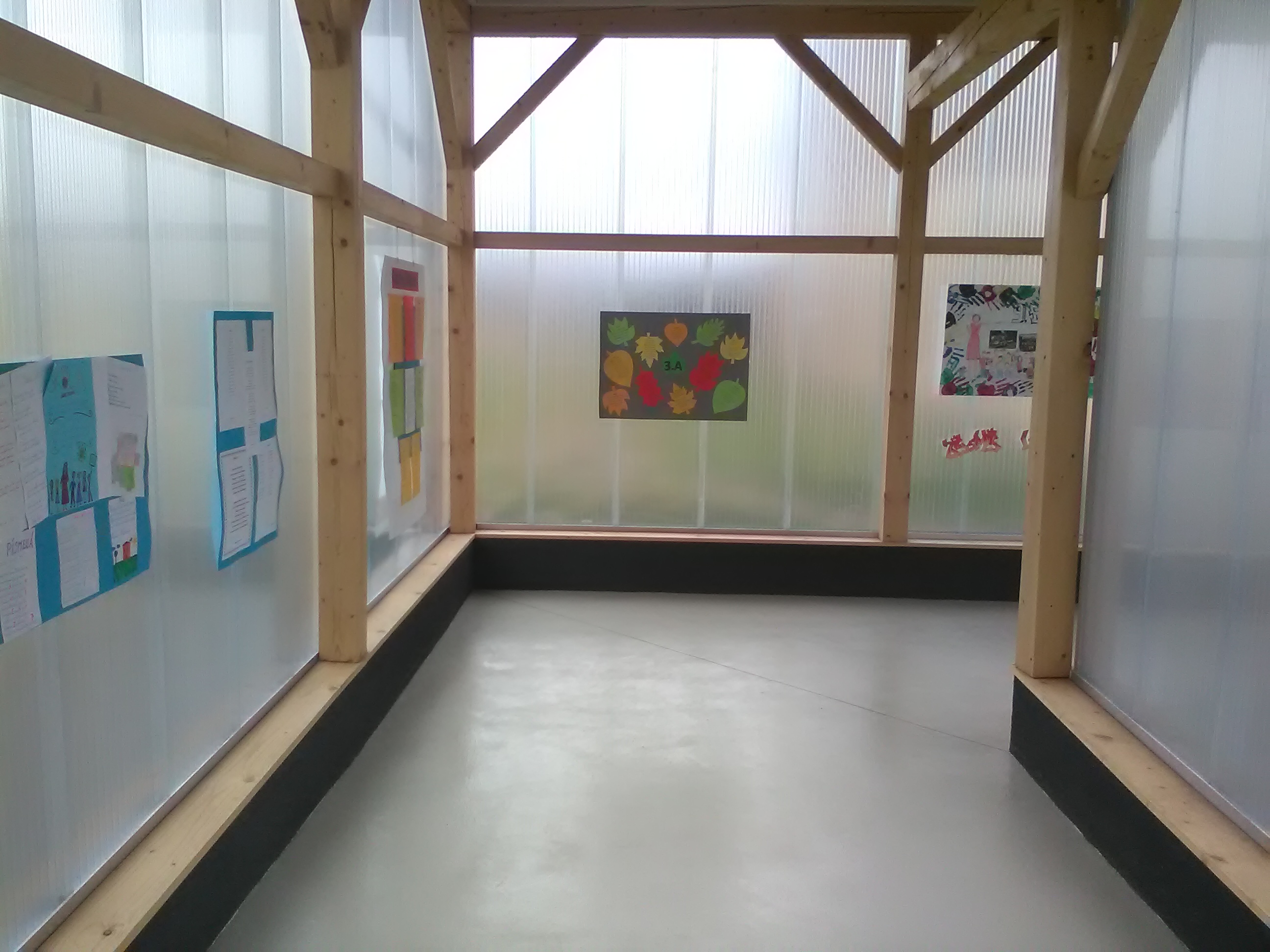 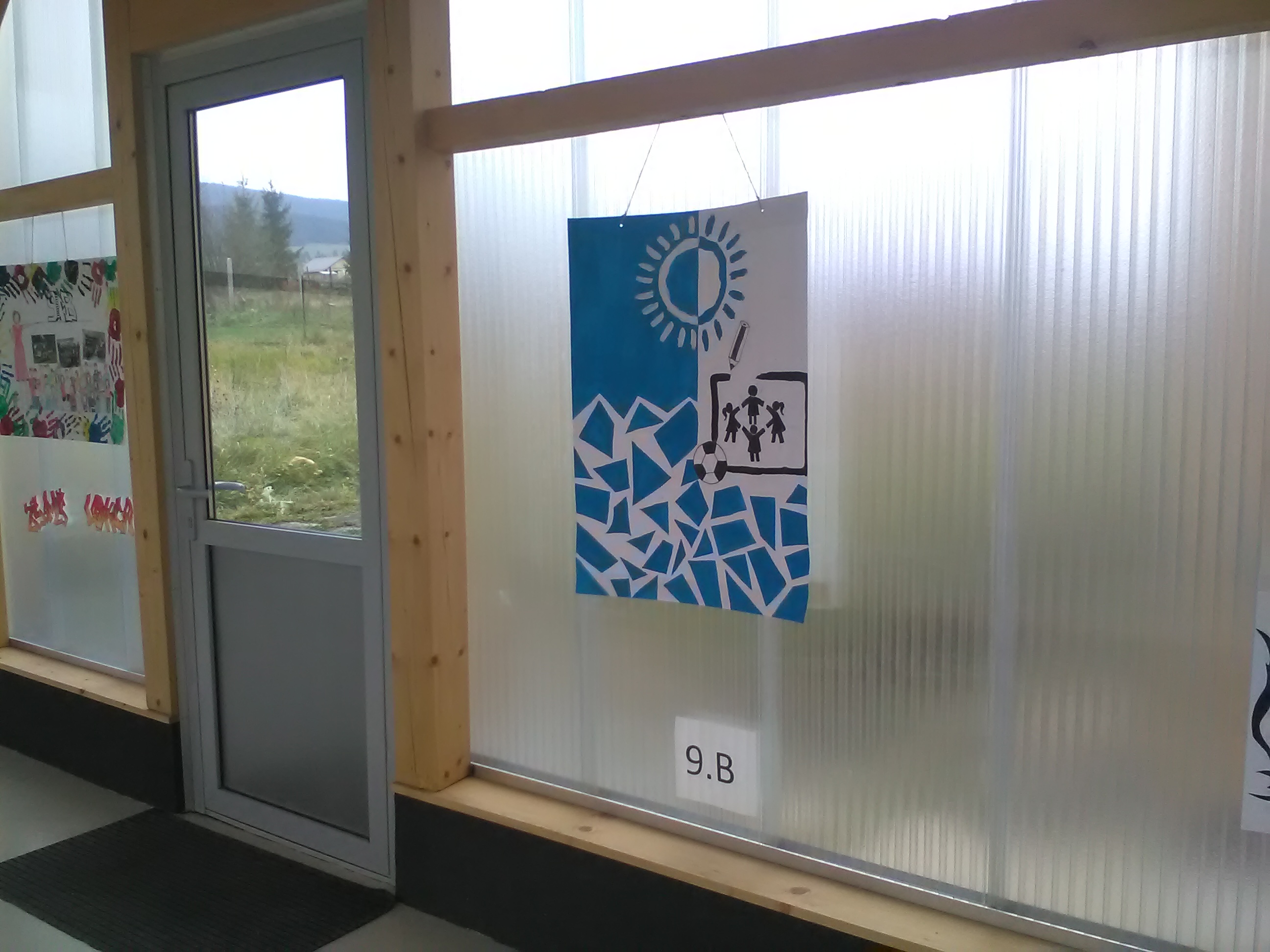 Our dining room
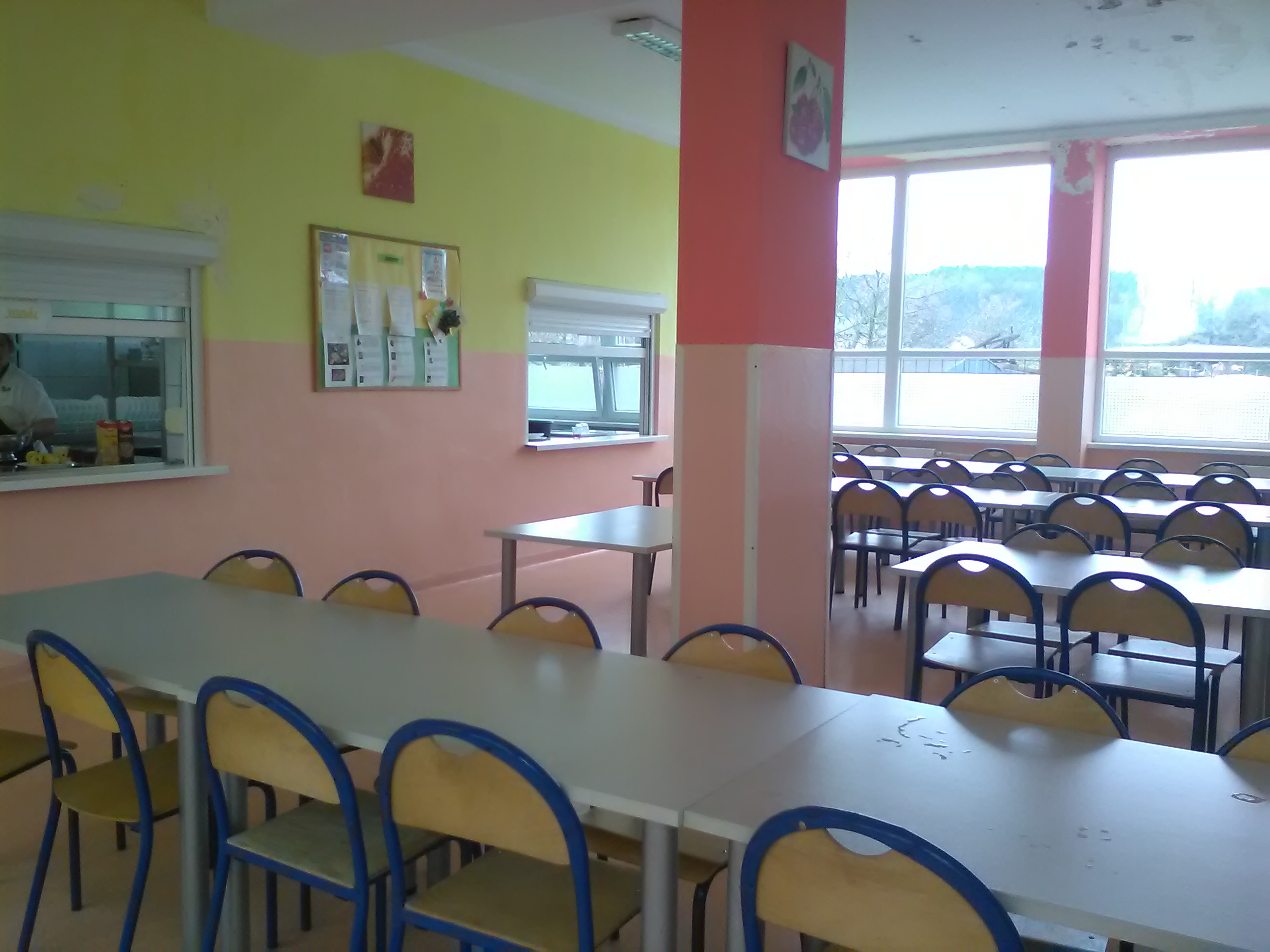 School garden
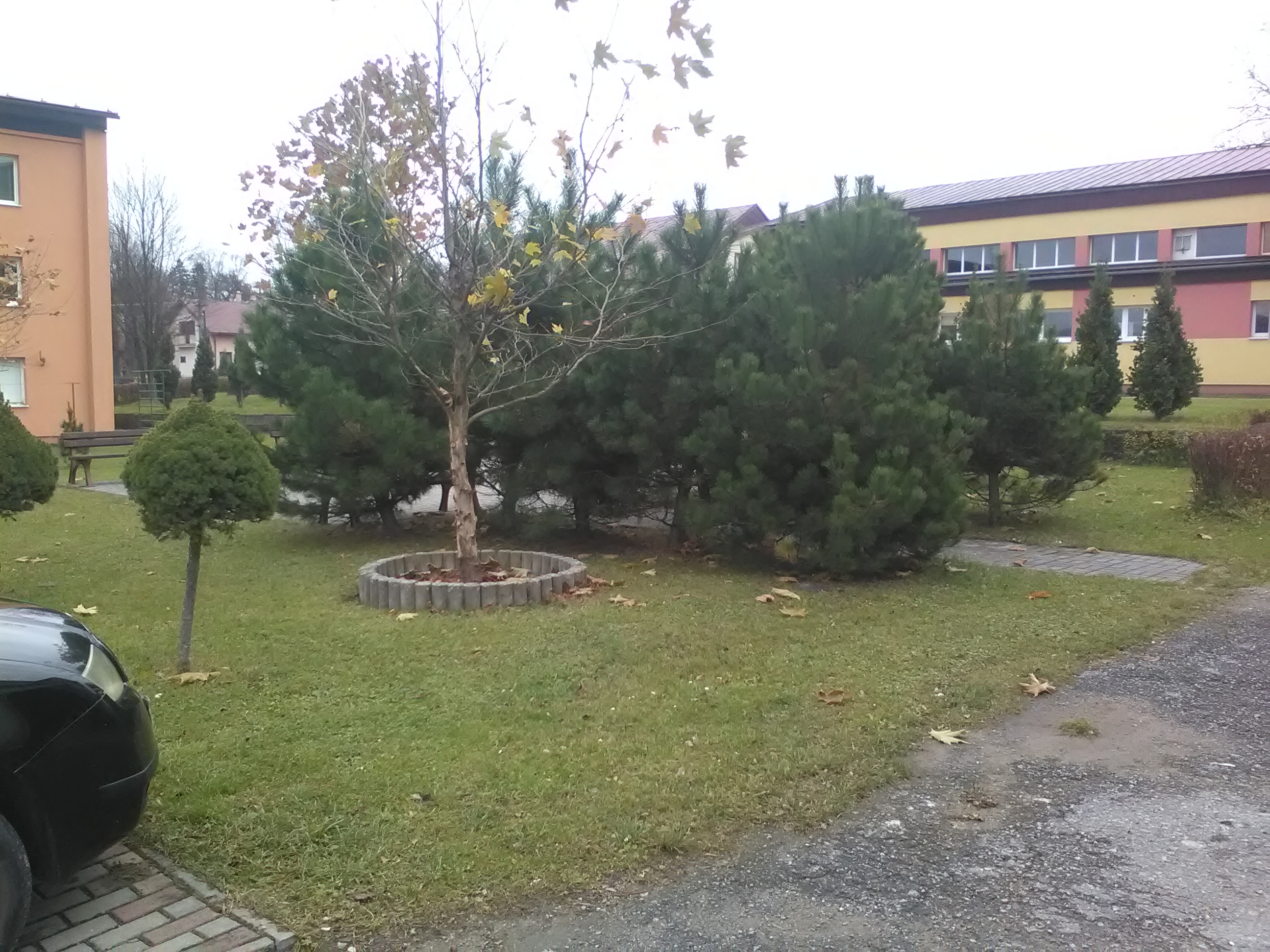 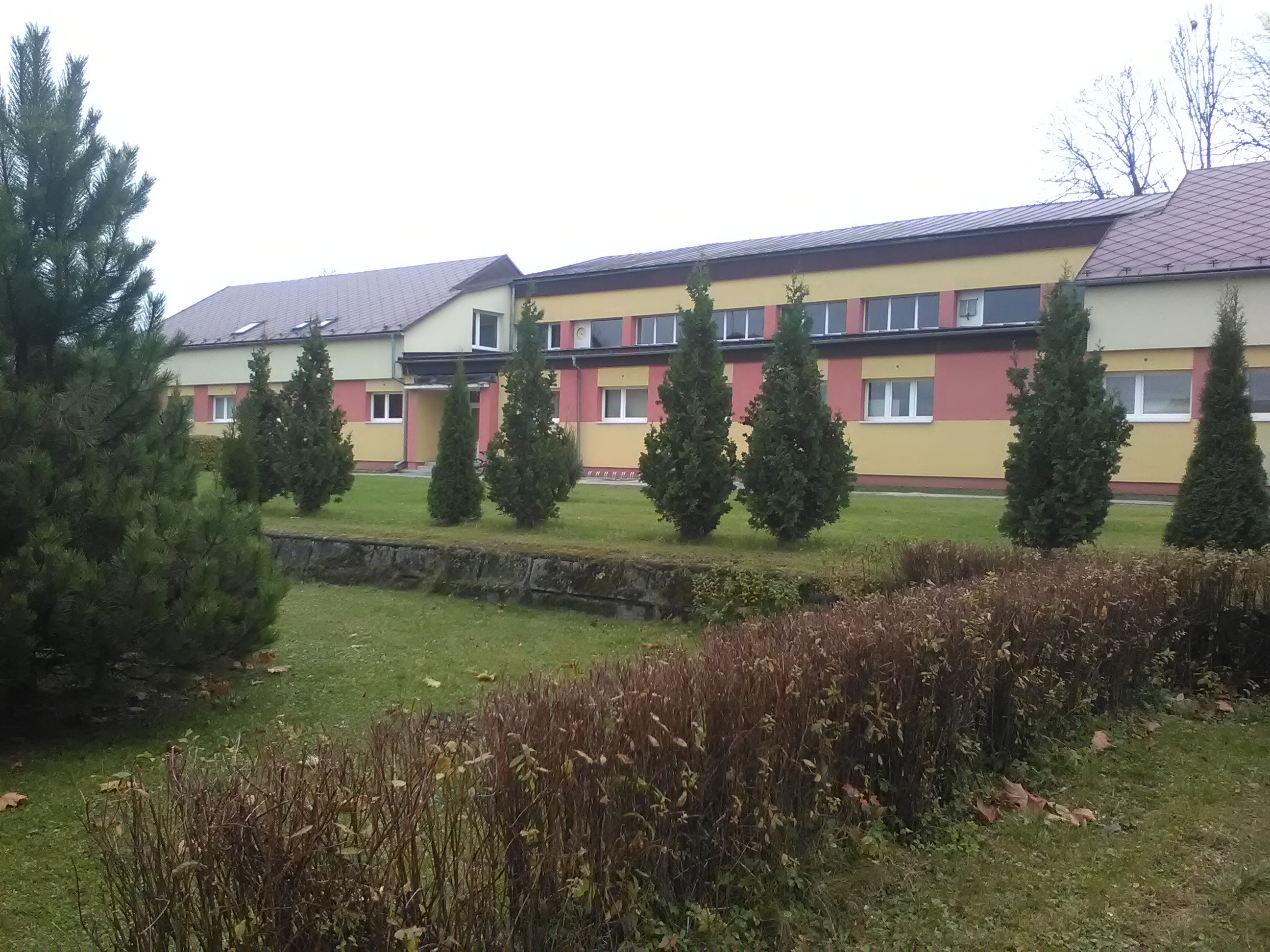 School corridor
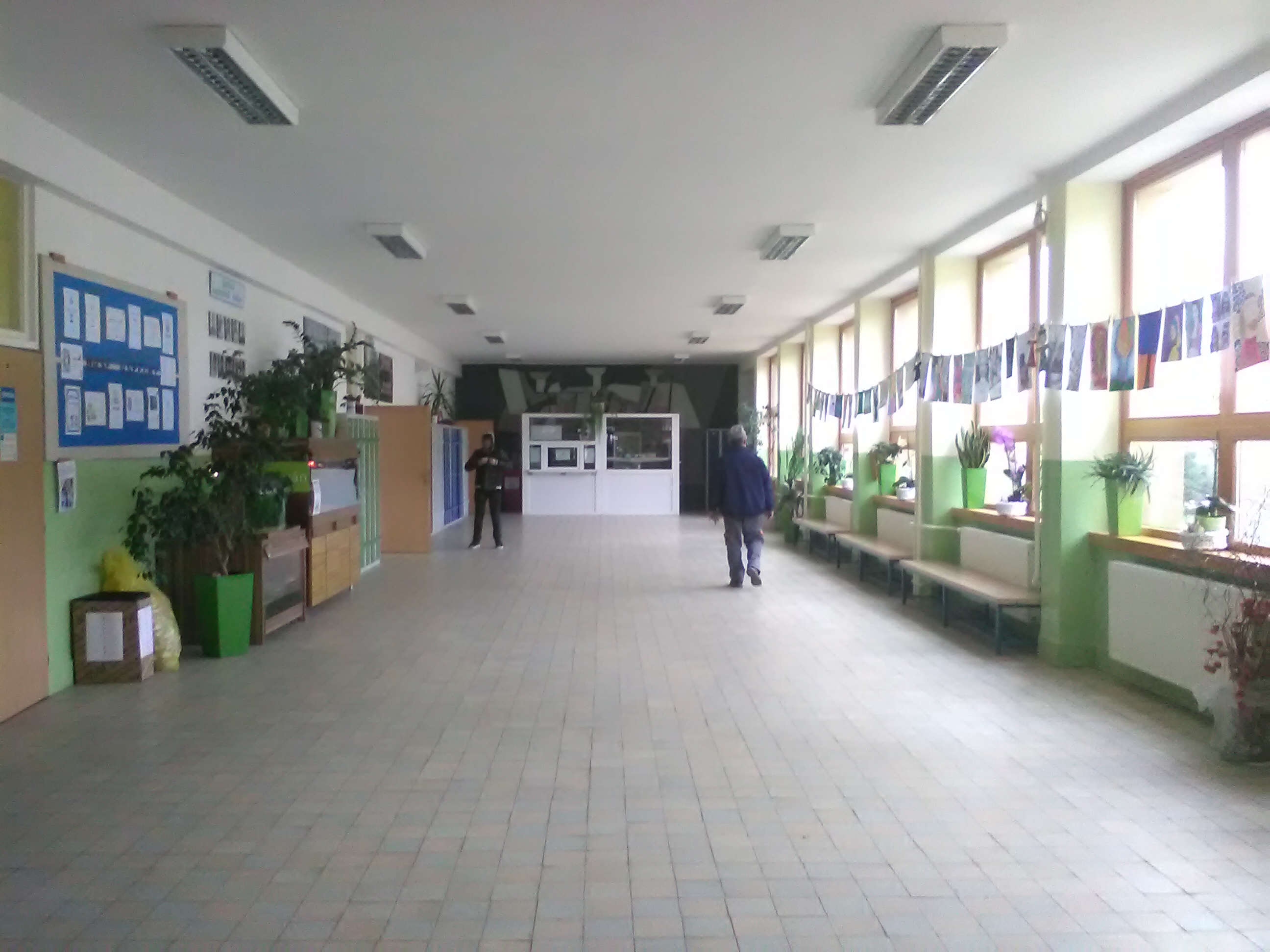 School toilets
boys
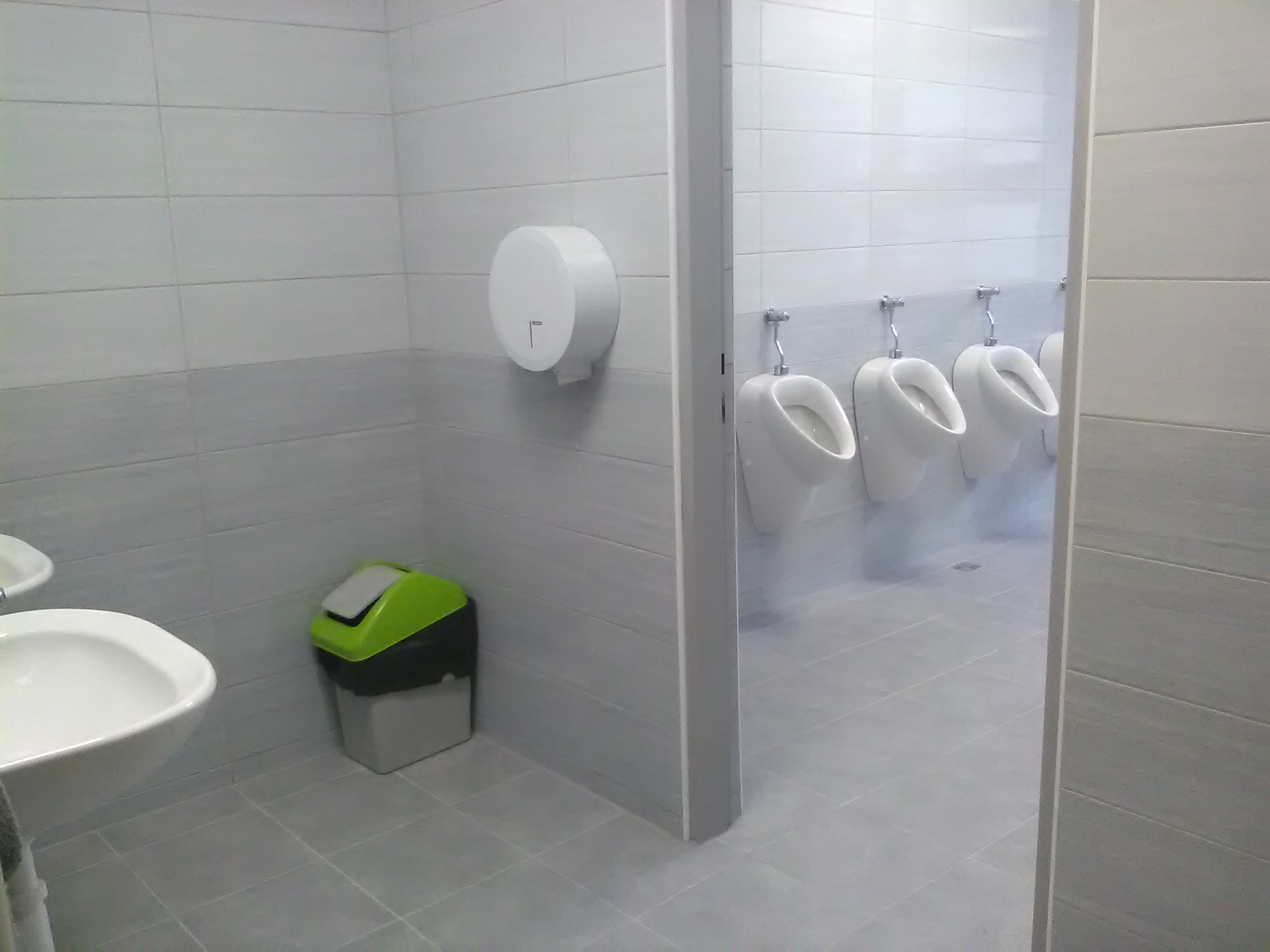 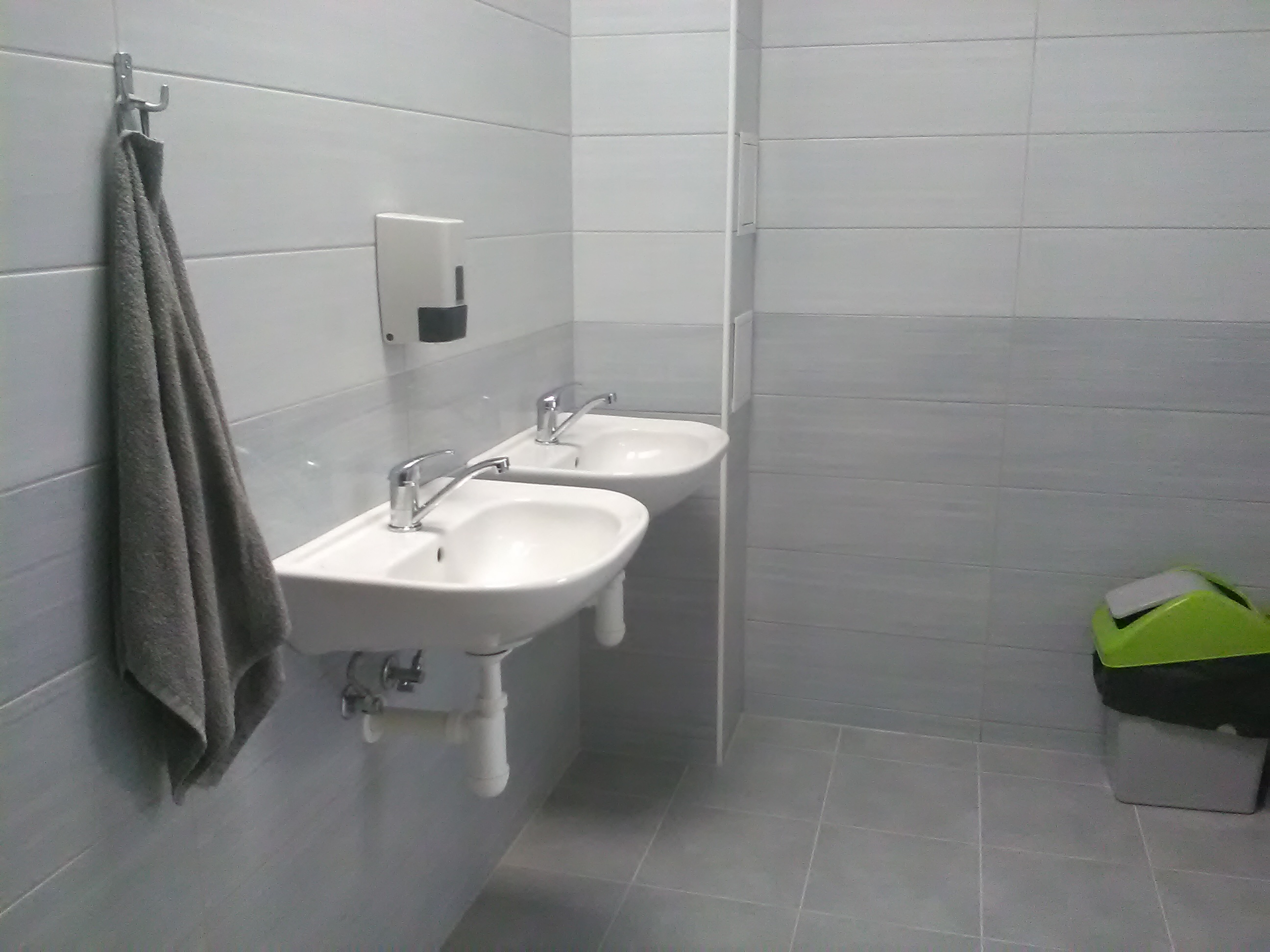 School toilets
girls
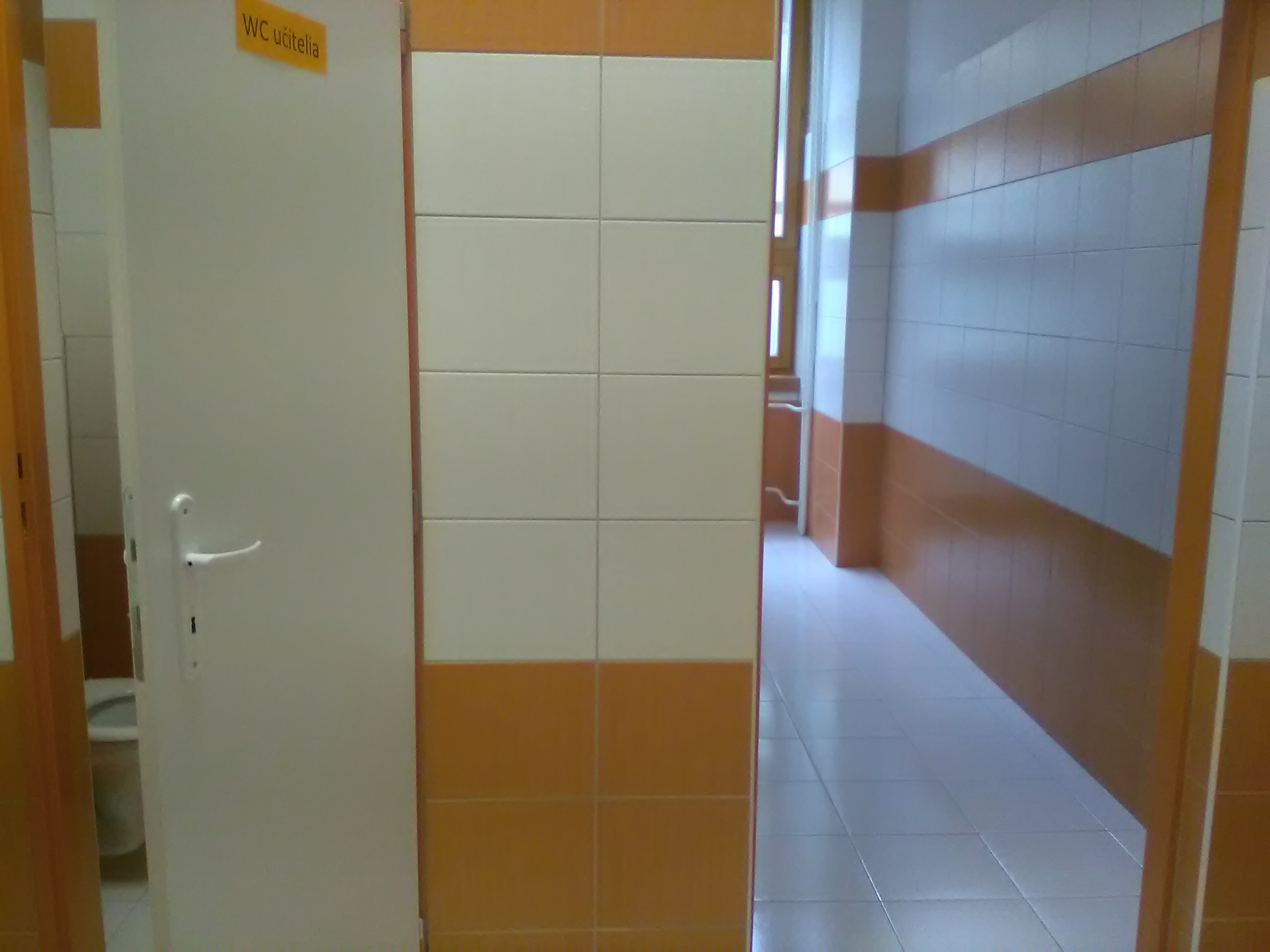 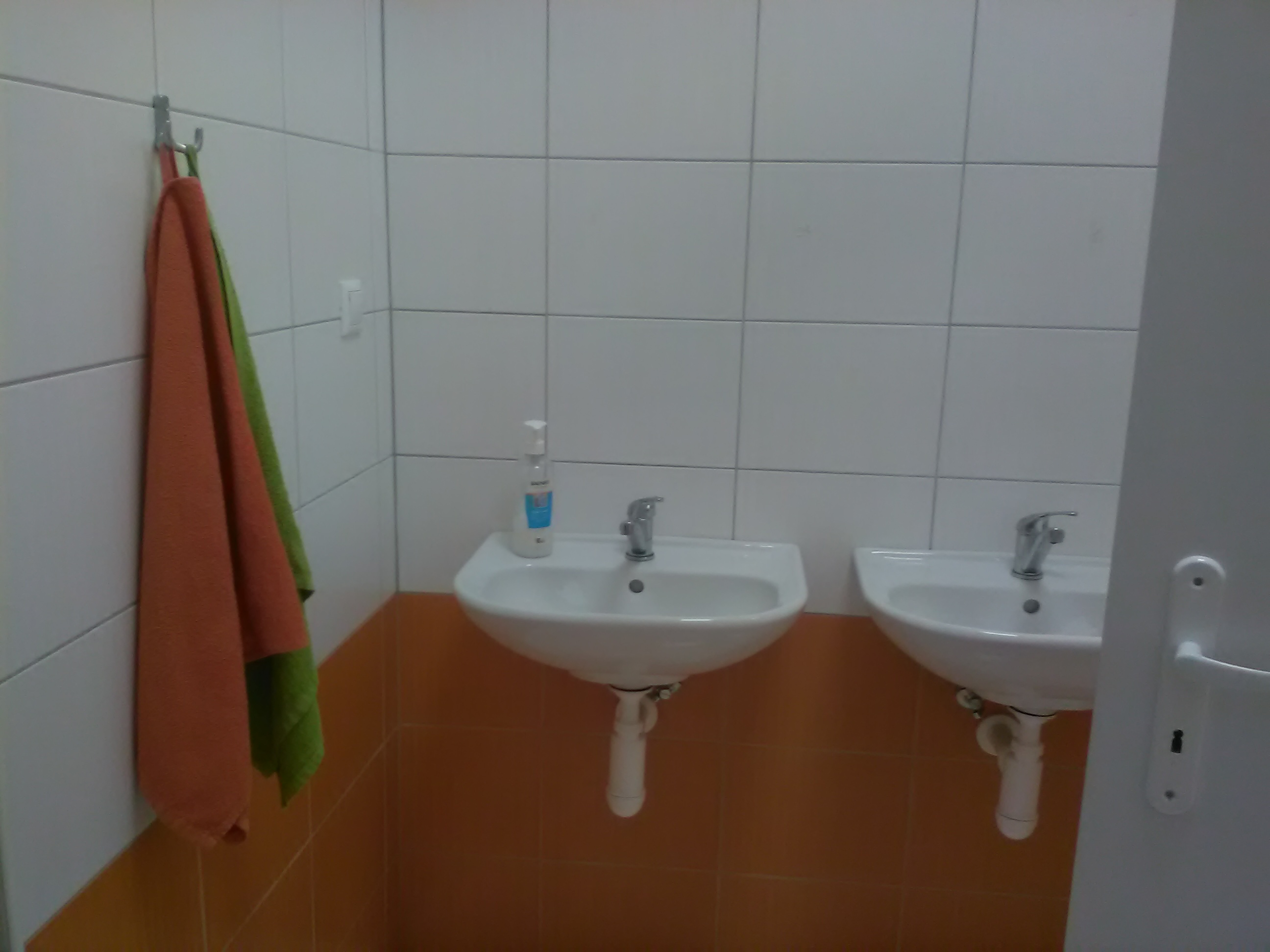 Students in the class
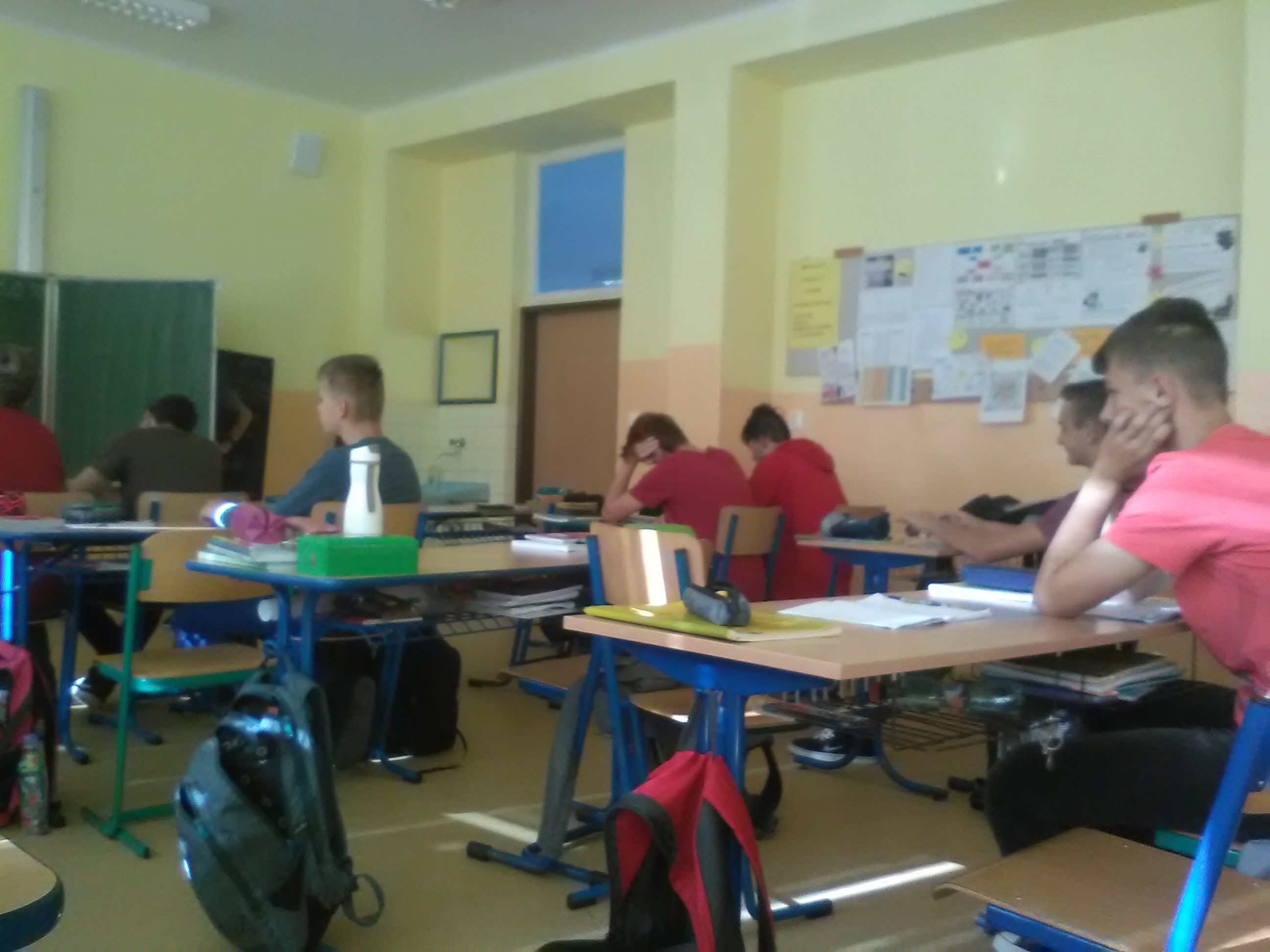 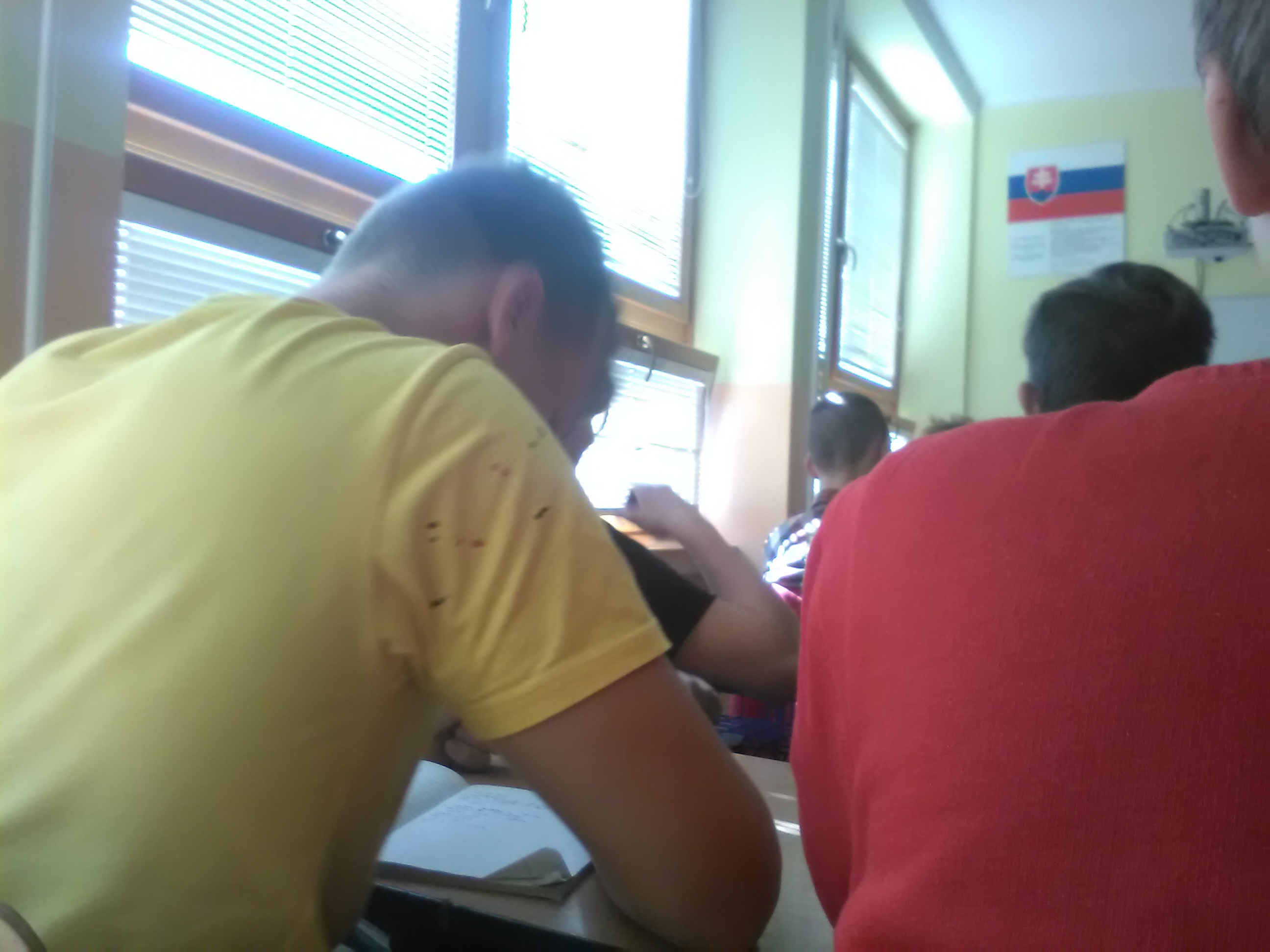 Our class
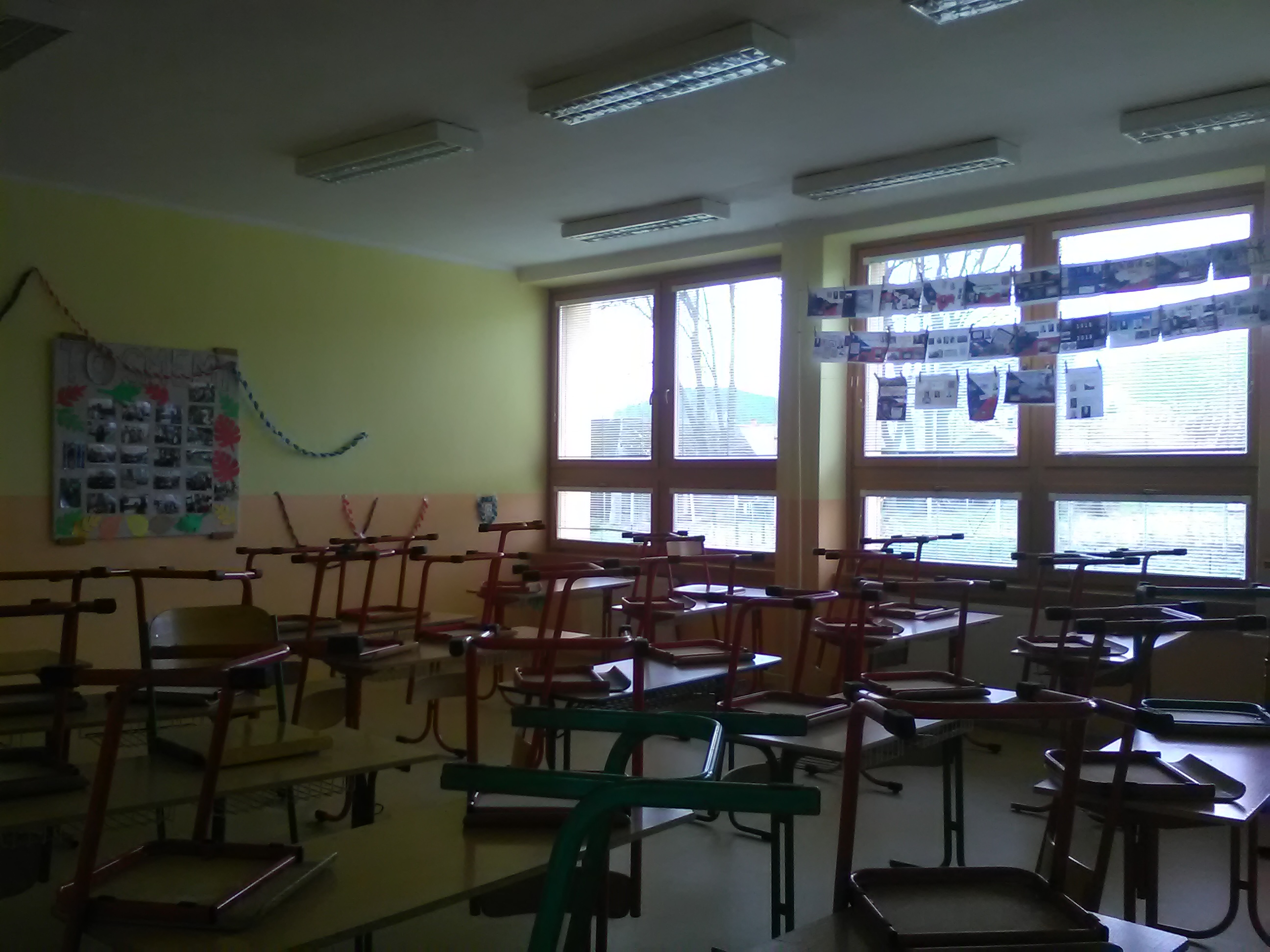 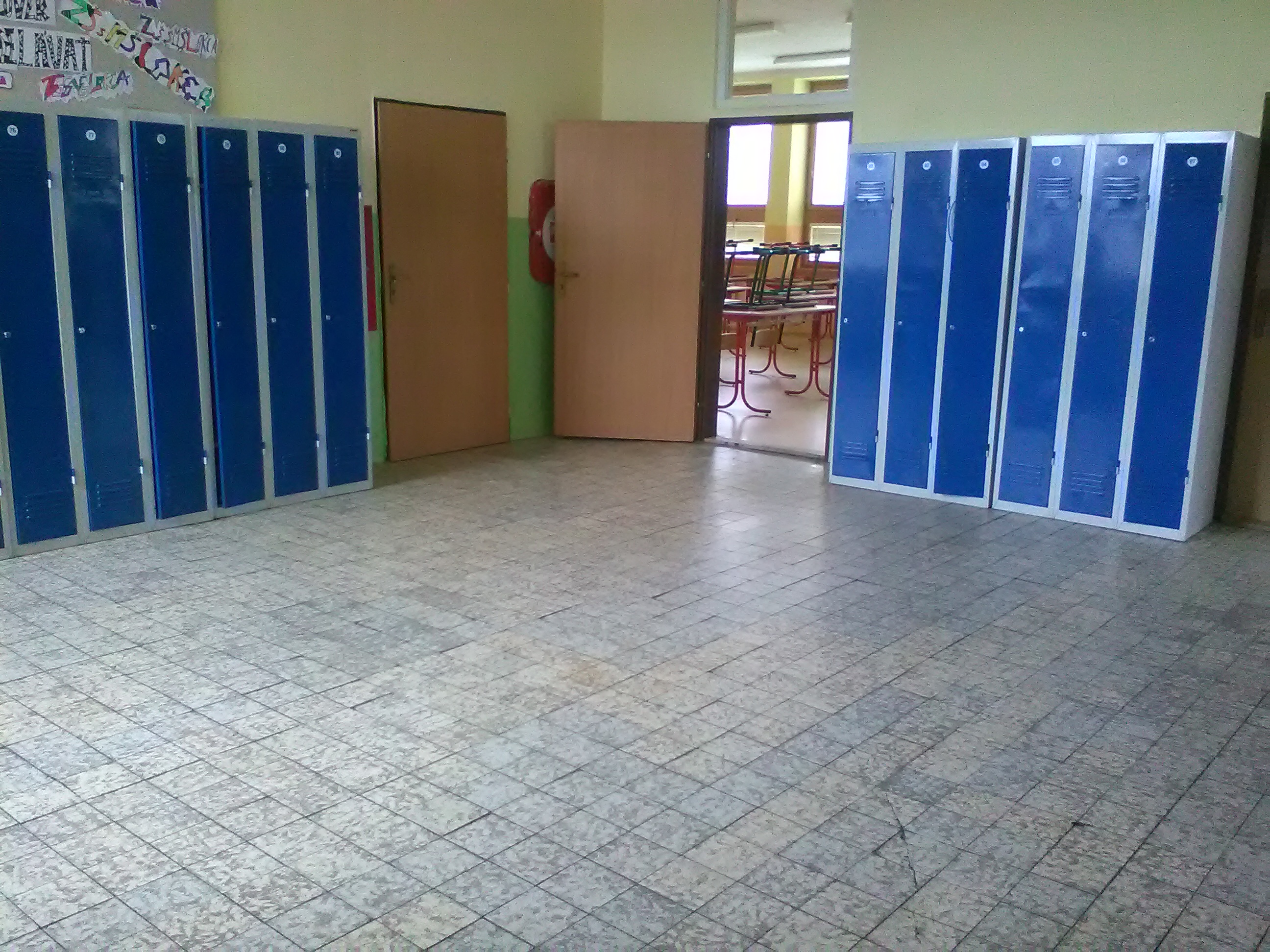 School  buffet
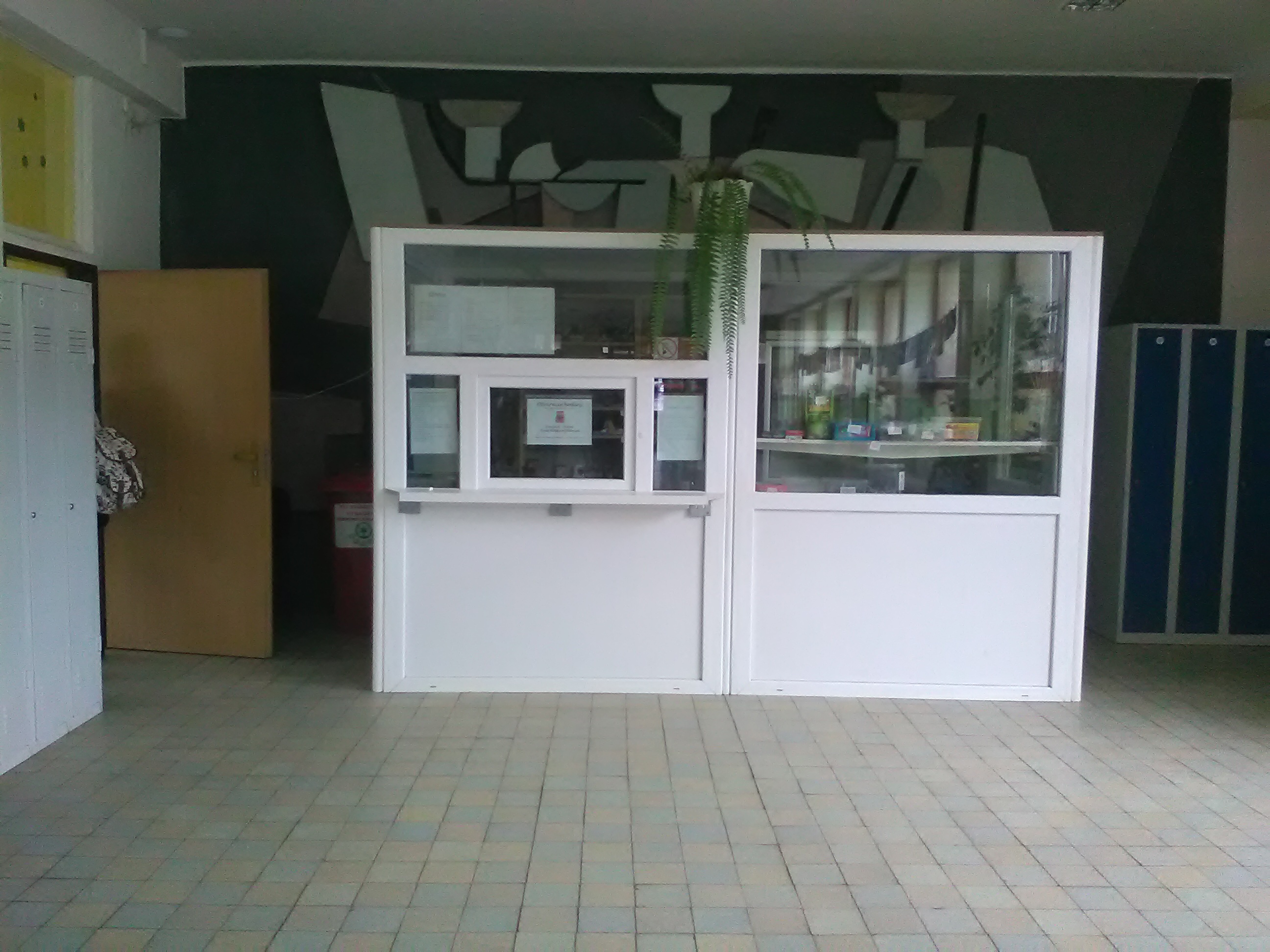 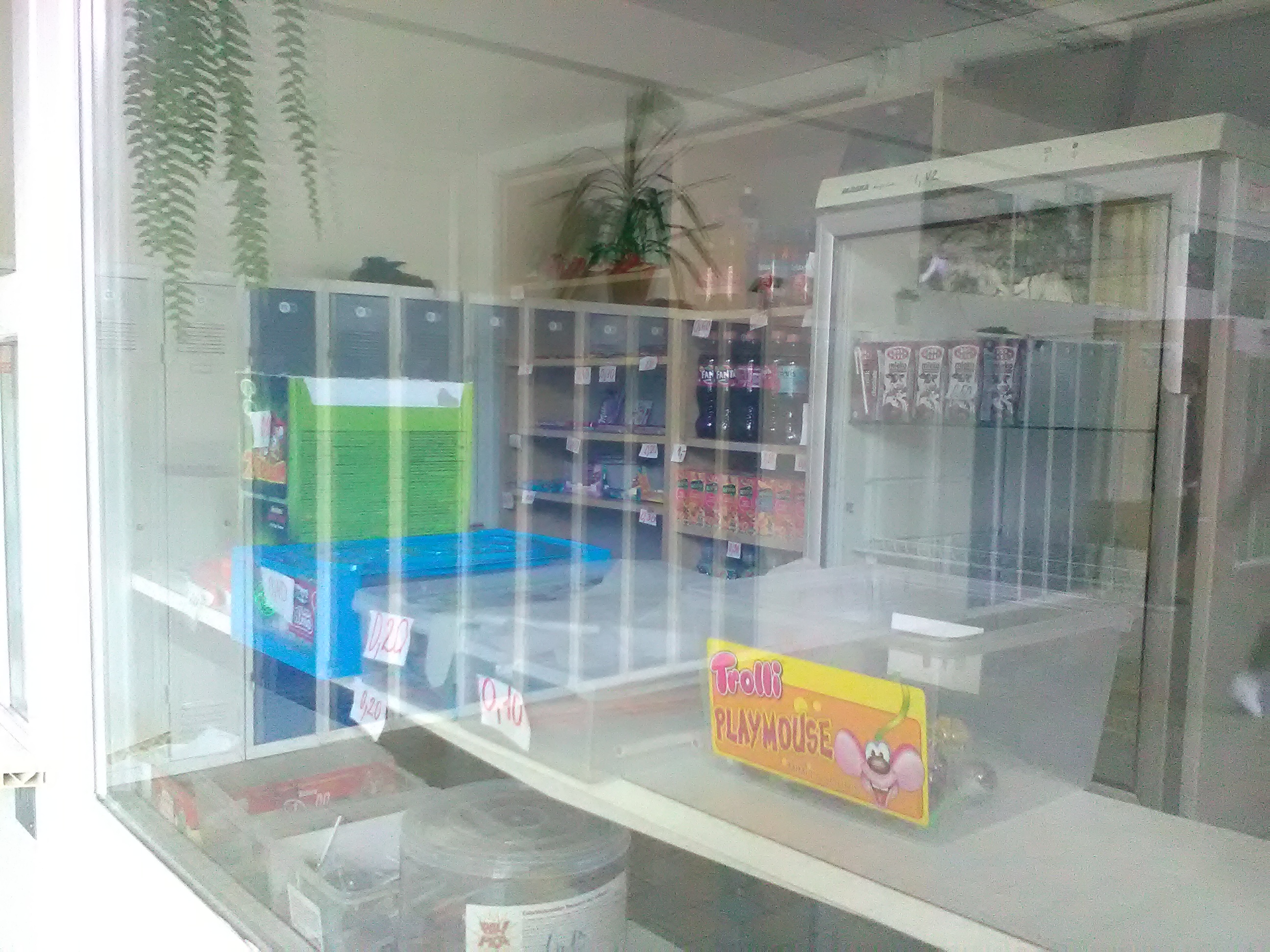 Dressing  room  at  the  gym
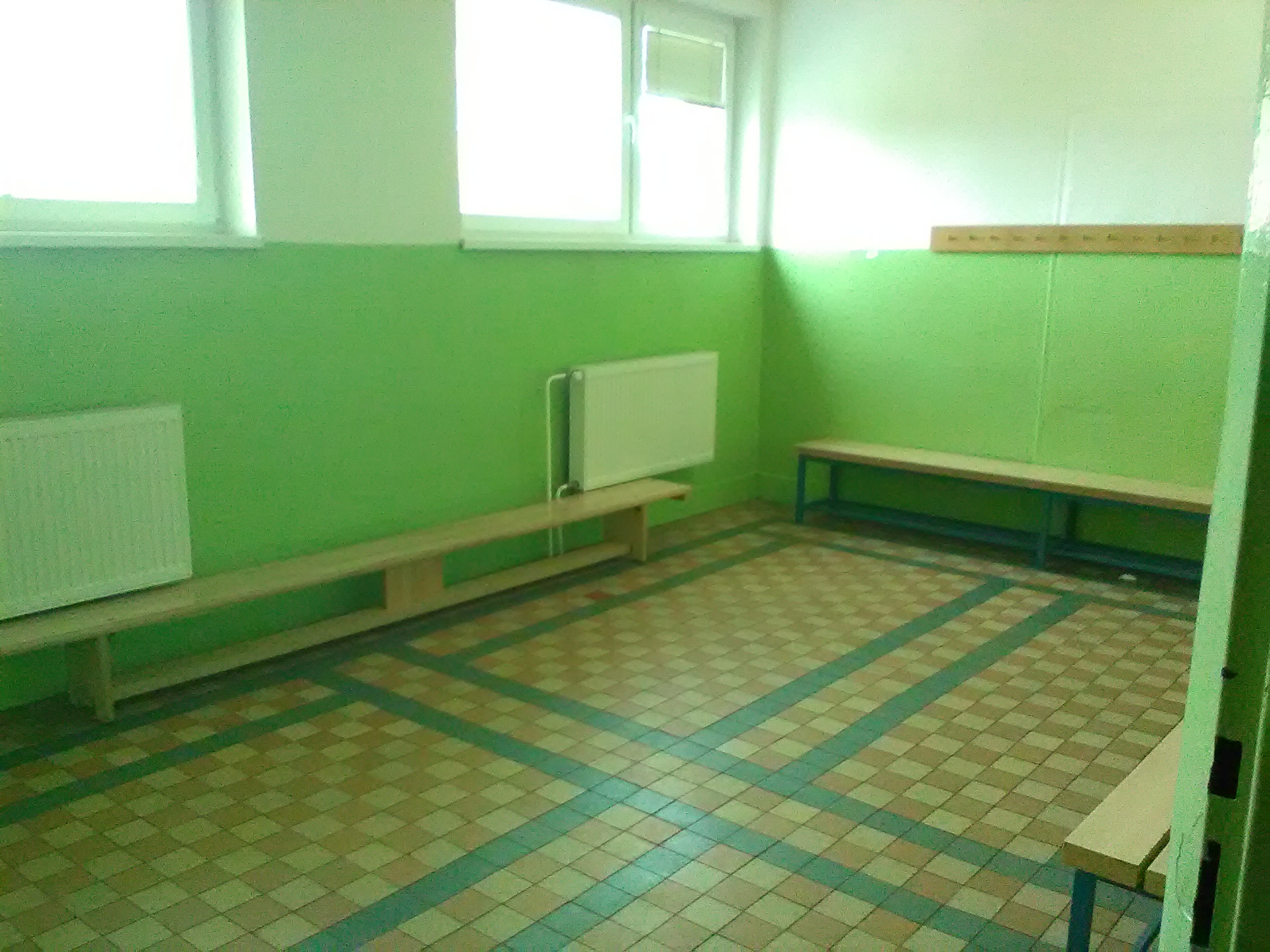 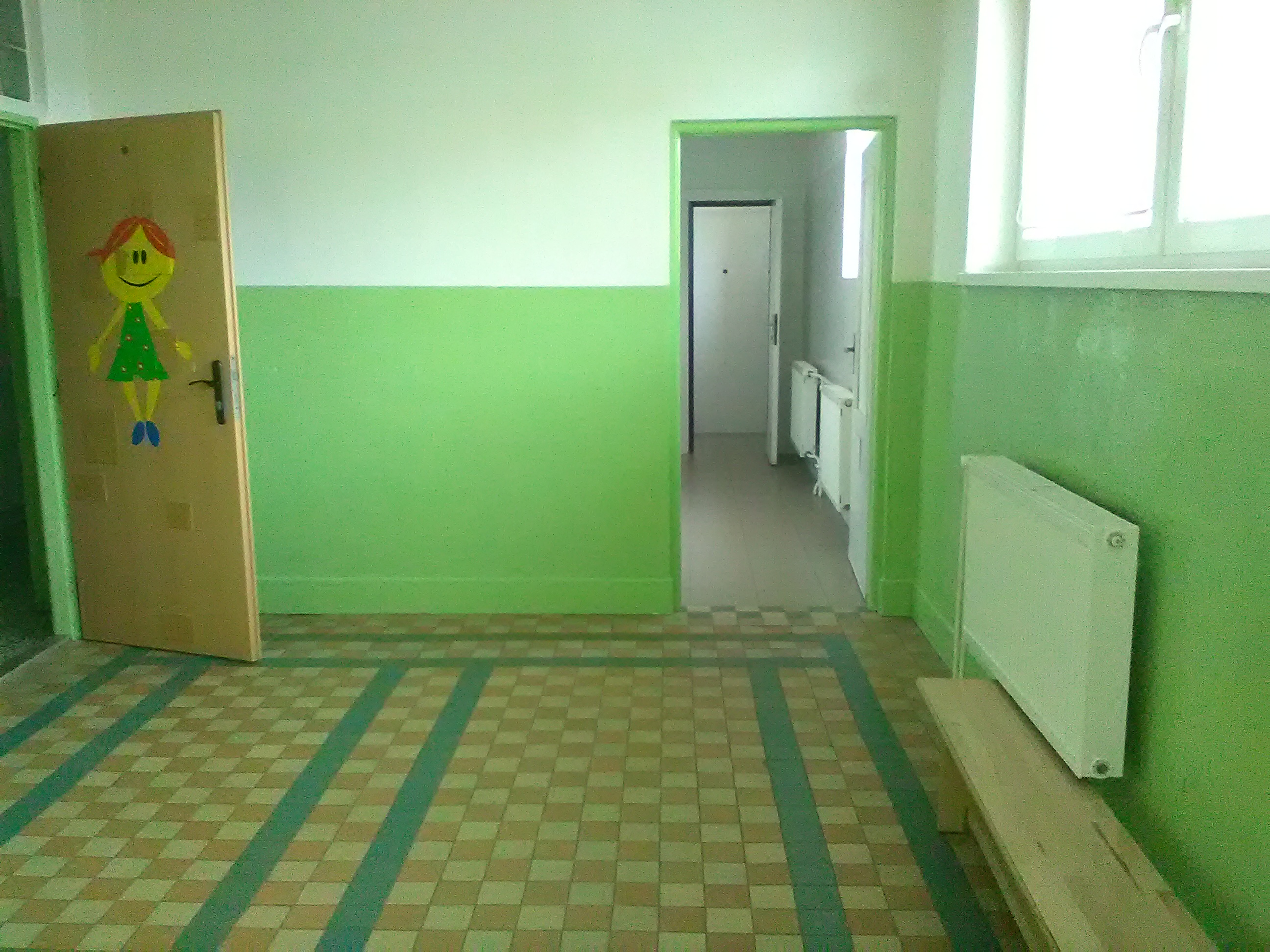 School  awards
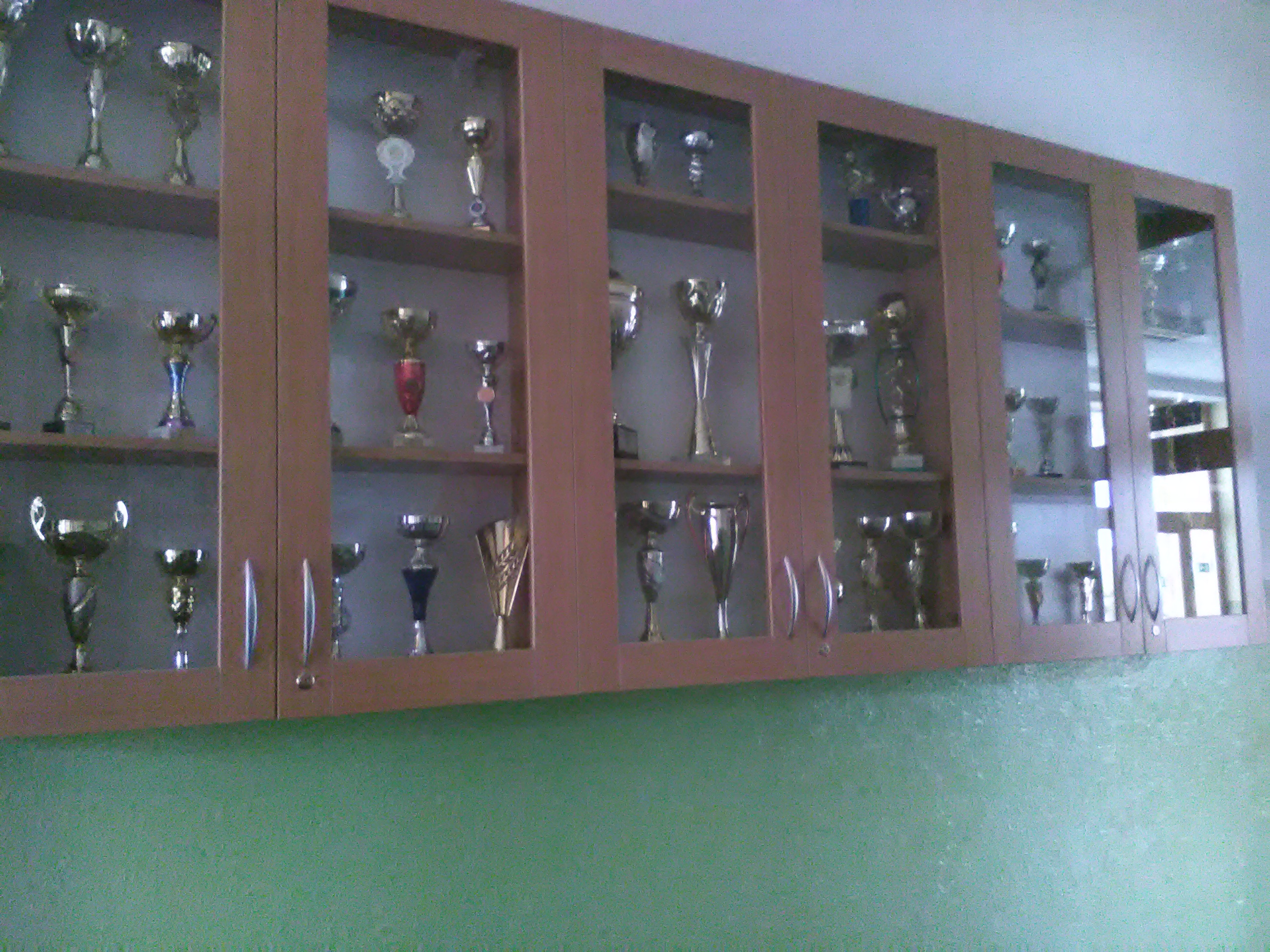 school exhibition
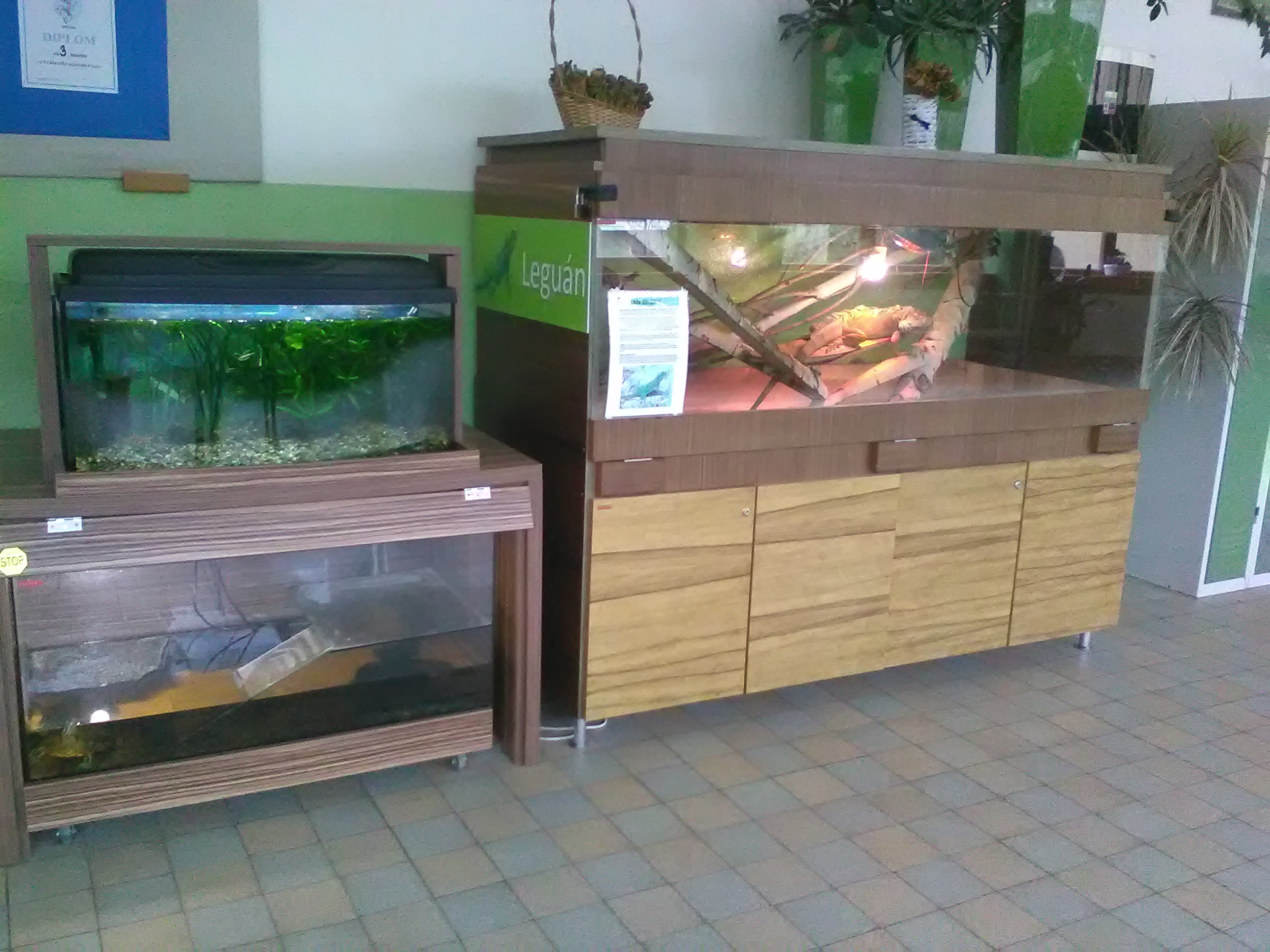 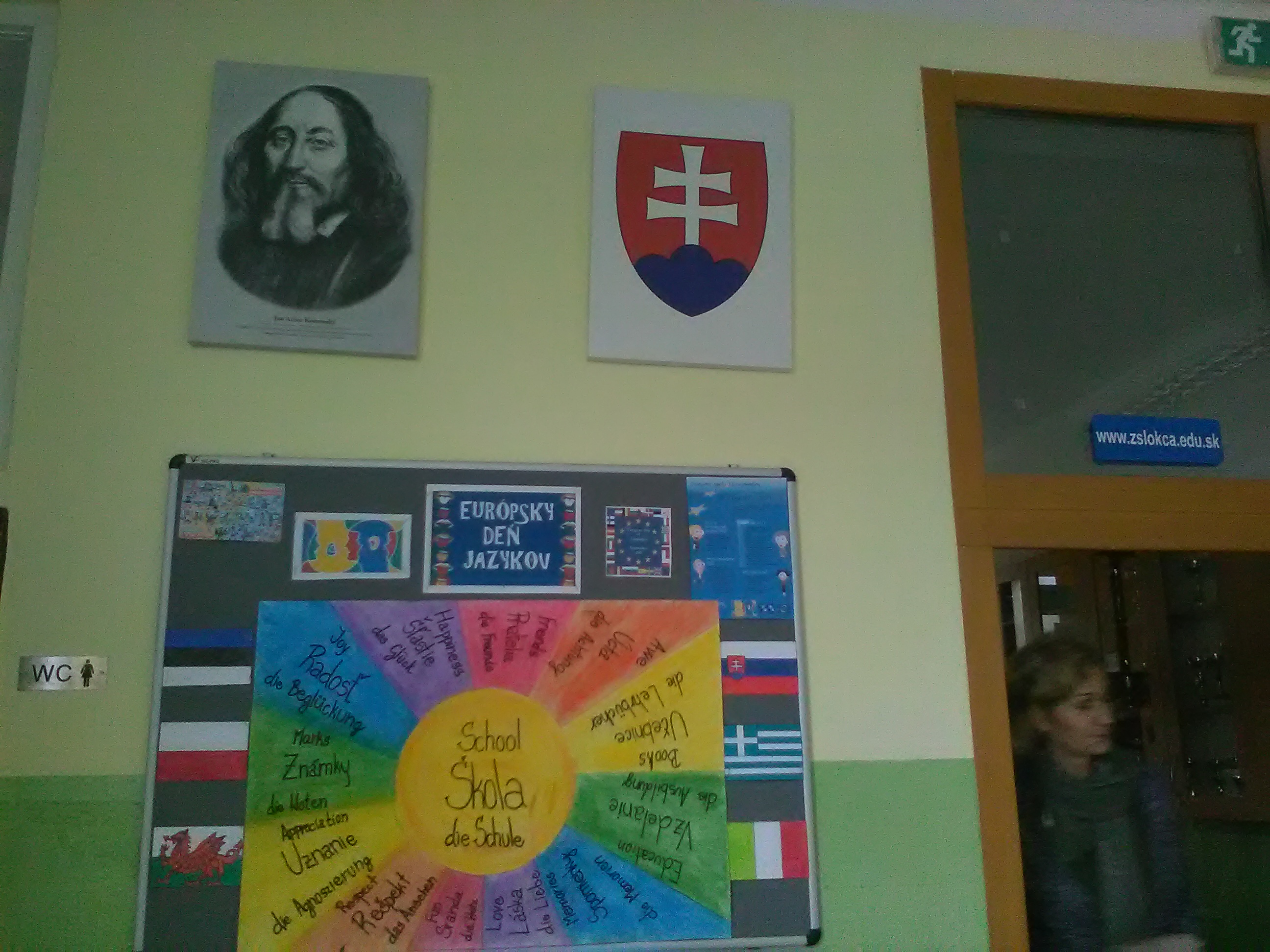 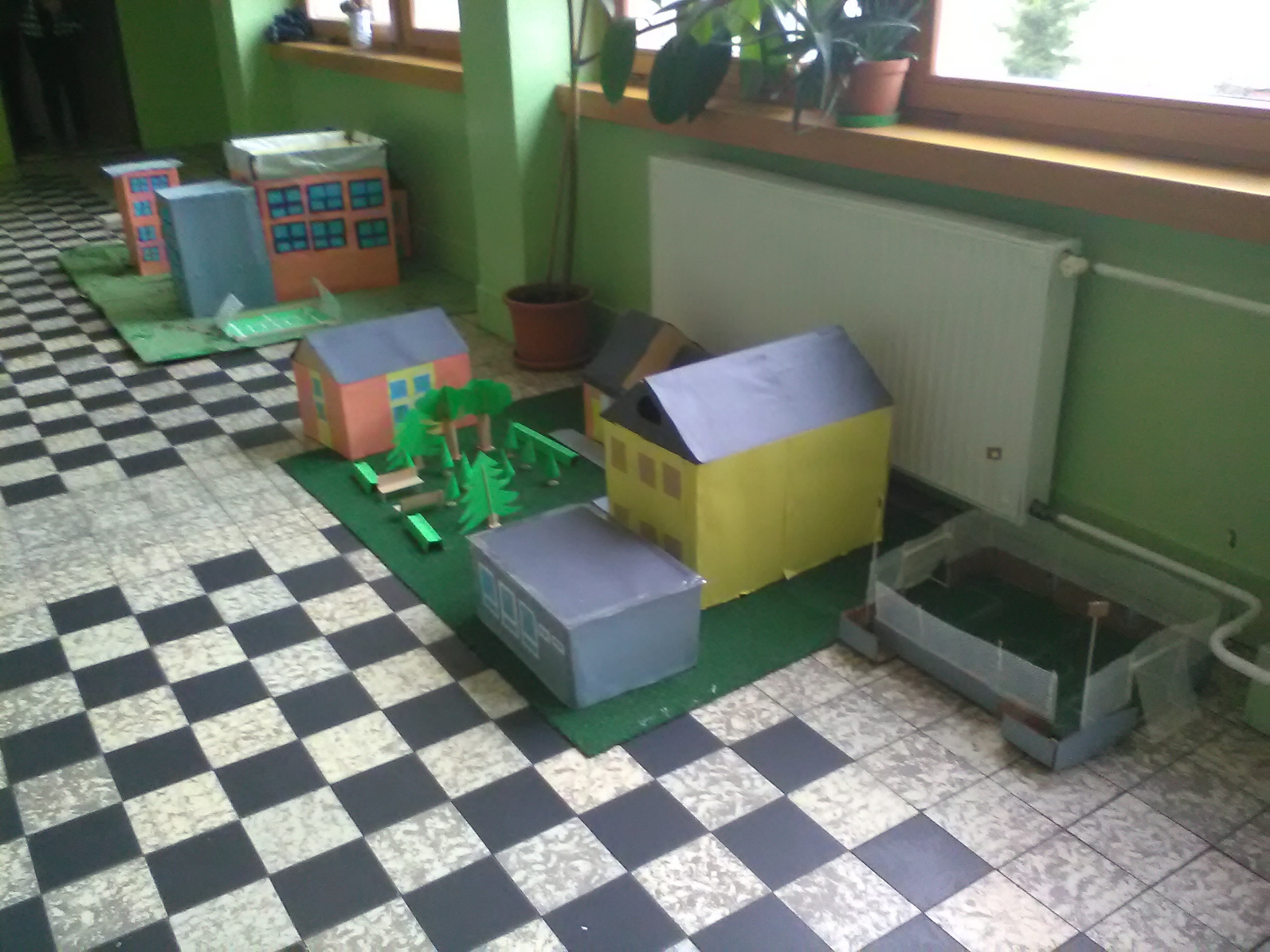 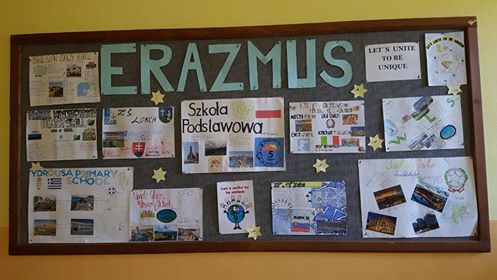 Erasmus corner
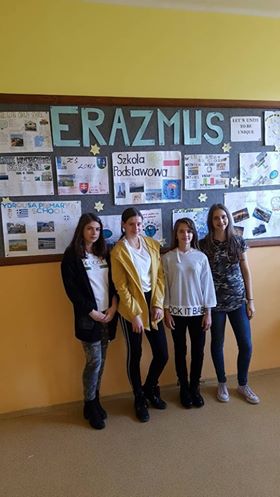 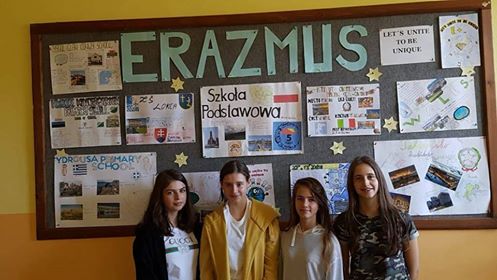 Our village lokca